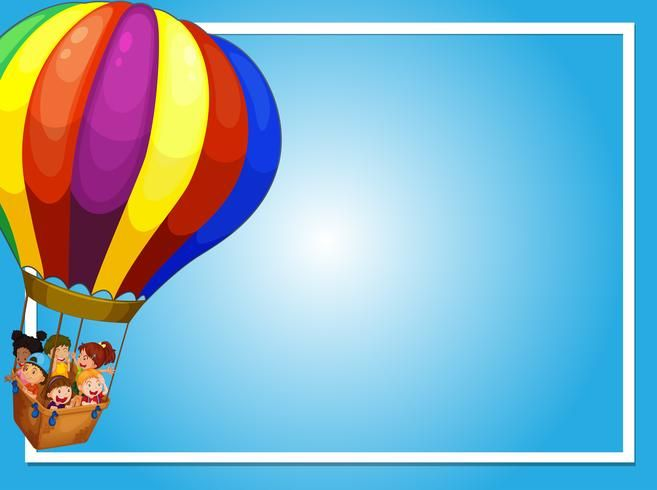 ỦY BAN NHÂN DÂN QUẬN TÂY HỒ
TRƯỜNG MẦM NON NHẬT TÂN
LĨNH VỰC PHÁT TRIỂN NHẬN THỨC
HOẠT ĐỘNG VỚI KHÁM PHÁ
Đề tài: Khám phá công viên nước Hồ Tây
Lứa tuổi: Mẫu giáo nhỡ 4- 5 tuổi
Nhật Tân, ngày 11 tháng 03 năm 2025
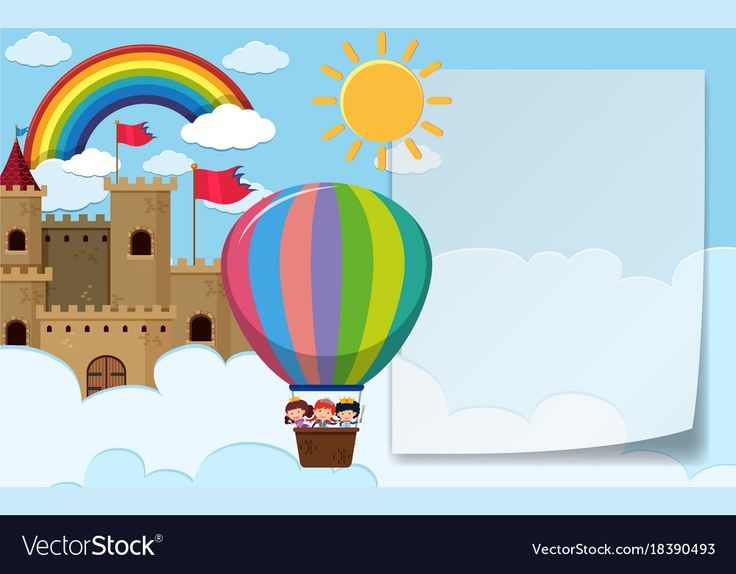 Trẻ đọc Vè
“Công viên nước 
Hồ Tây”
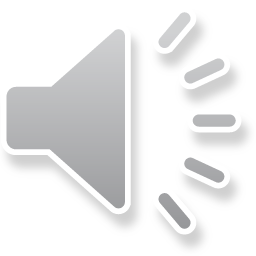 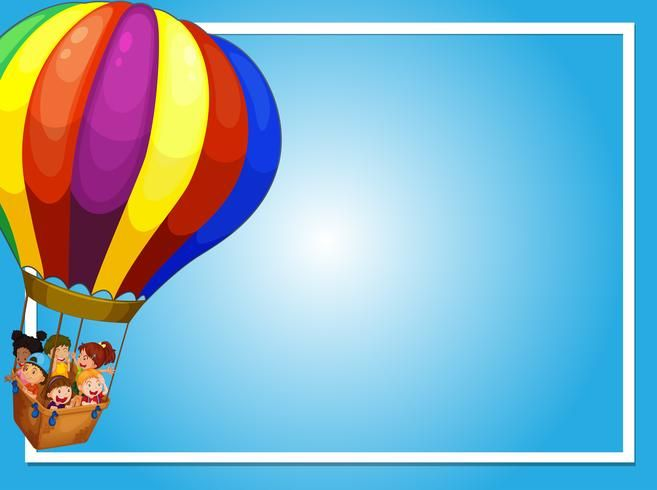 ỦY BAN NHÂN DÂN QUẬN TÂY HỒ
TRƯỜNG MẦM NON NHẬT TÂN
LĨNH VỰC PHÁT TRIỂN NHẬN THỨC
HOẠT ĐỘNG VỚI KHÁM PHÁ
Đề tài: Khám phá công viên nước Hồ Tây
Lứa tuổi: Mẫu giáo nhỡ 4- 5 tuổi
Nhật Tân, ngày 11 tháng 03 năm 2025
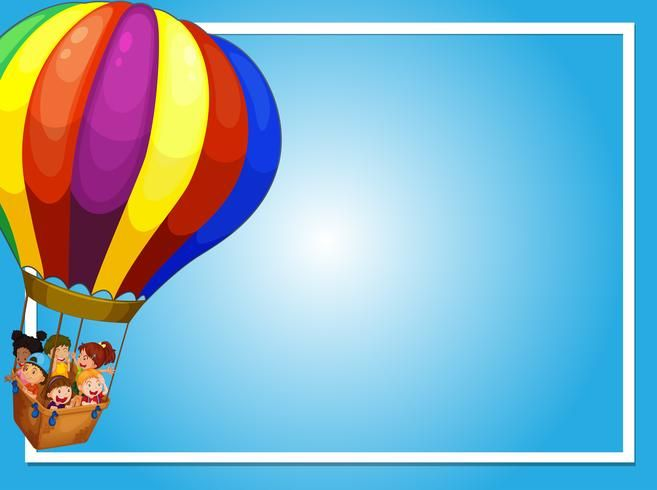 ỦY BAN NHÂN DÂN QUẬN TÂY HỒ
TRƯỜNG MẦM NON NHẬT TÂN
LĨNH VỰC PHÁT TRIỂN NHẬN THỨC
HOẠT ĐỘNG VỚI KHÁM PHÁ
Đề tài: Khám phá công viên nước Hồ Tây
Lứa tuổi: Mẫu giáo nhỡ 4- 5 tuổi
Nhật Tân, ngày 11 tháng 03 năm 2025
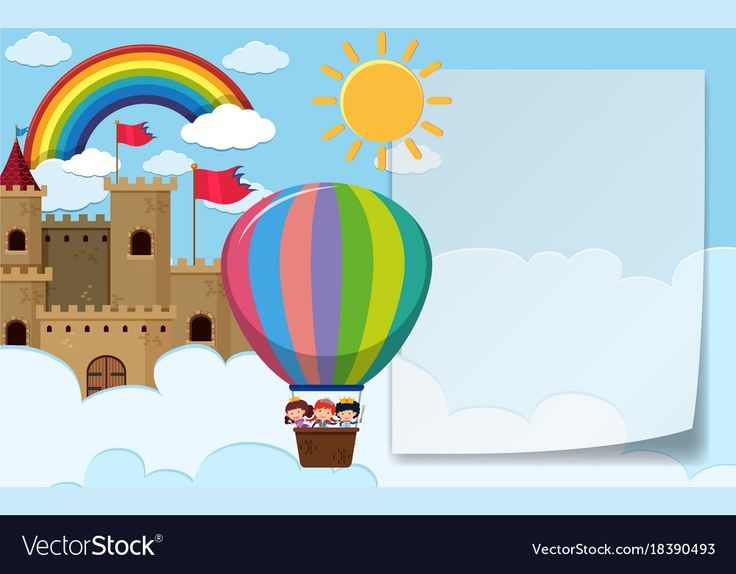 Trẻ vẽ sơ đồ tư duy
 về các khu vực
“Công viên nước 
Hồ Tây”
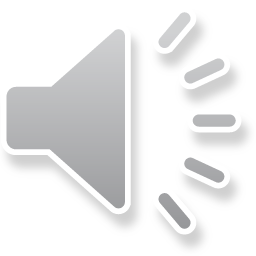 Khu vực trò chơi dưới nước
Khu vực trò chơi
Khu vực quầy ăn uống
Khu vực tổ chức sự kiện và biểu diễn
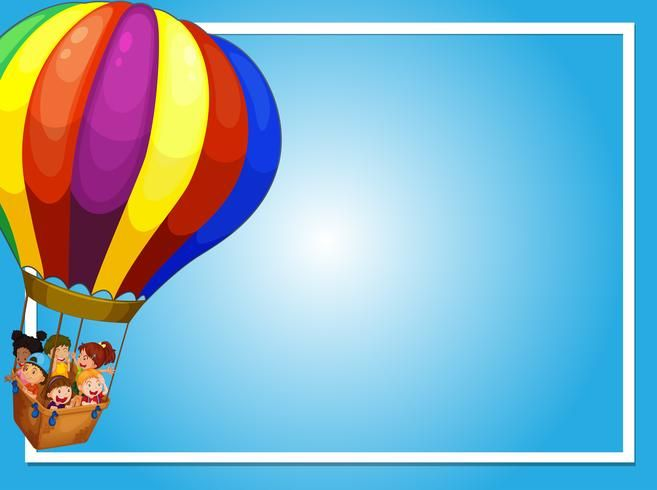 ỦY BAN NHÂN DÂN QUẬN TÂY HỒ
TRƯỜNG MẦM NON NHẬT TÂN
LĨNH VỰC PHÁT TRIỂN NHẬN THỨC
HOẠT ĐỘNG VỚI KHÁM PHÁ
Đề tài: Khám phá công viên nước Hồ Tây
Lứa tuổi: Mẫu giáo nhỡ 4- 5 tuổi
Nhật Tân, ngày 11 tháng 03 năm 2025
Khu vực trò chơi 
dưới nước
Khu vực trò chơi
Khu vực quầy 
ăn uống
Khu vực tổ chức sự kiện
 và biểu diễn